Elevator pitch
Benedikt Malý
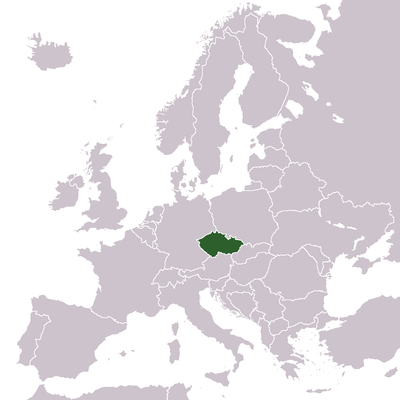 Czech Republic
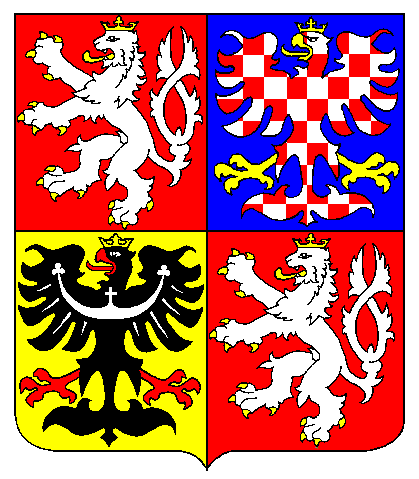 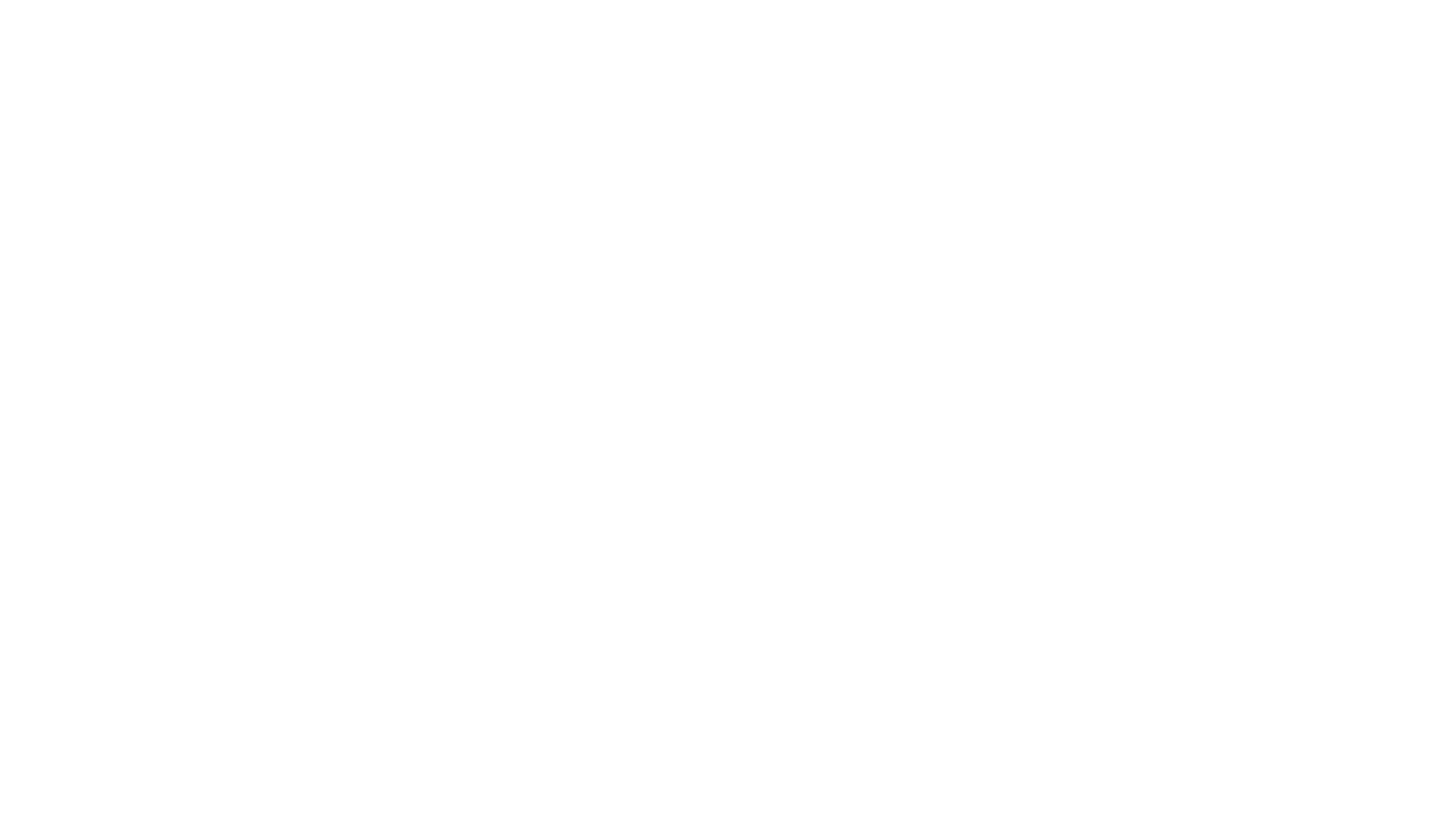 Parts of presentation
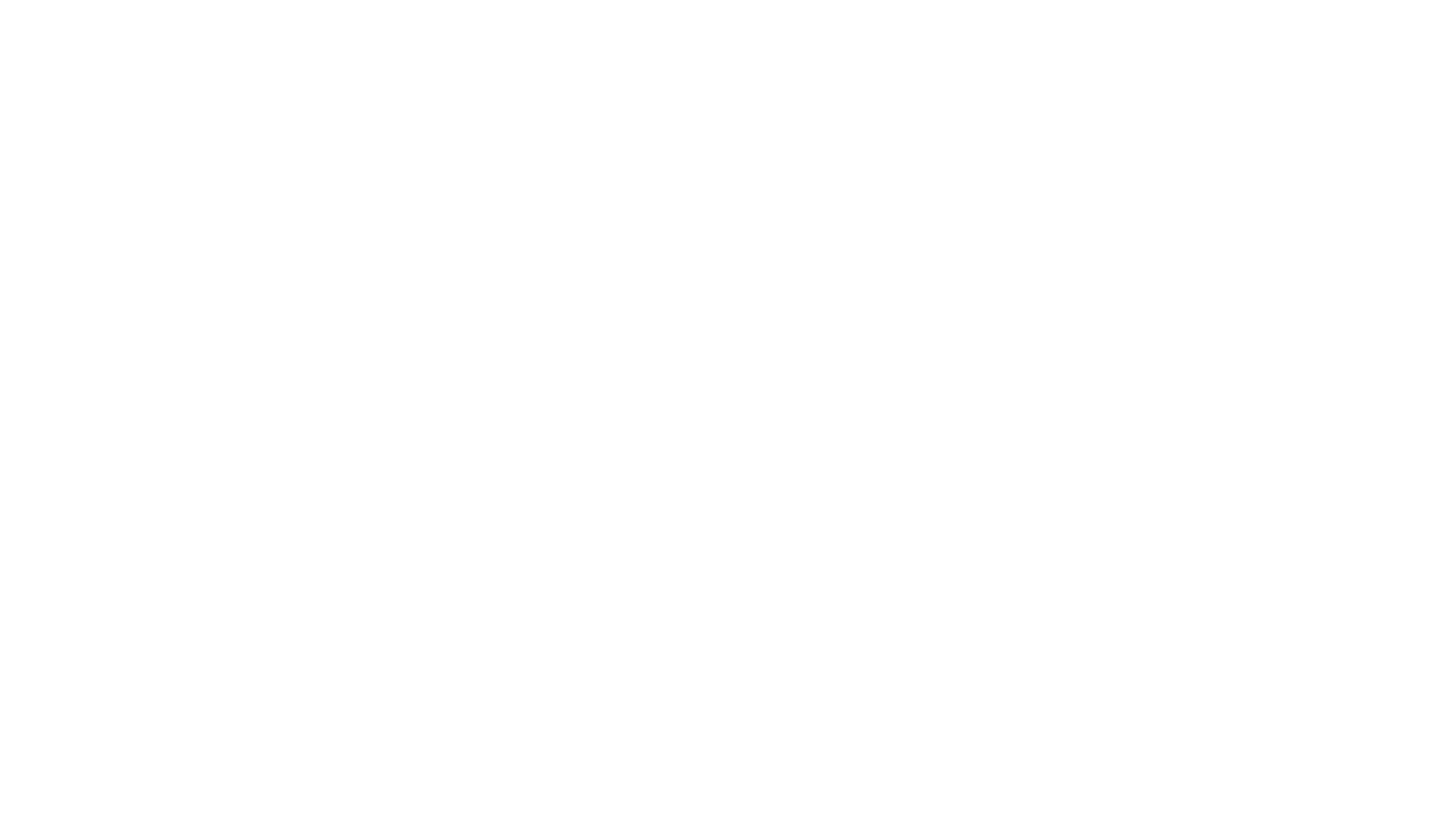 1. Basics about Czech republic
Ostrava
Prague
Brno
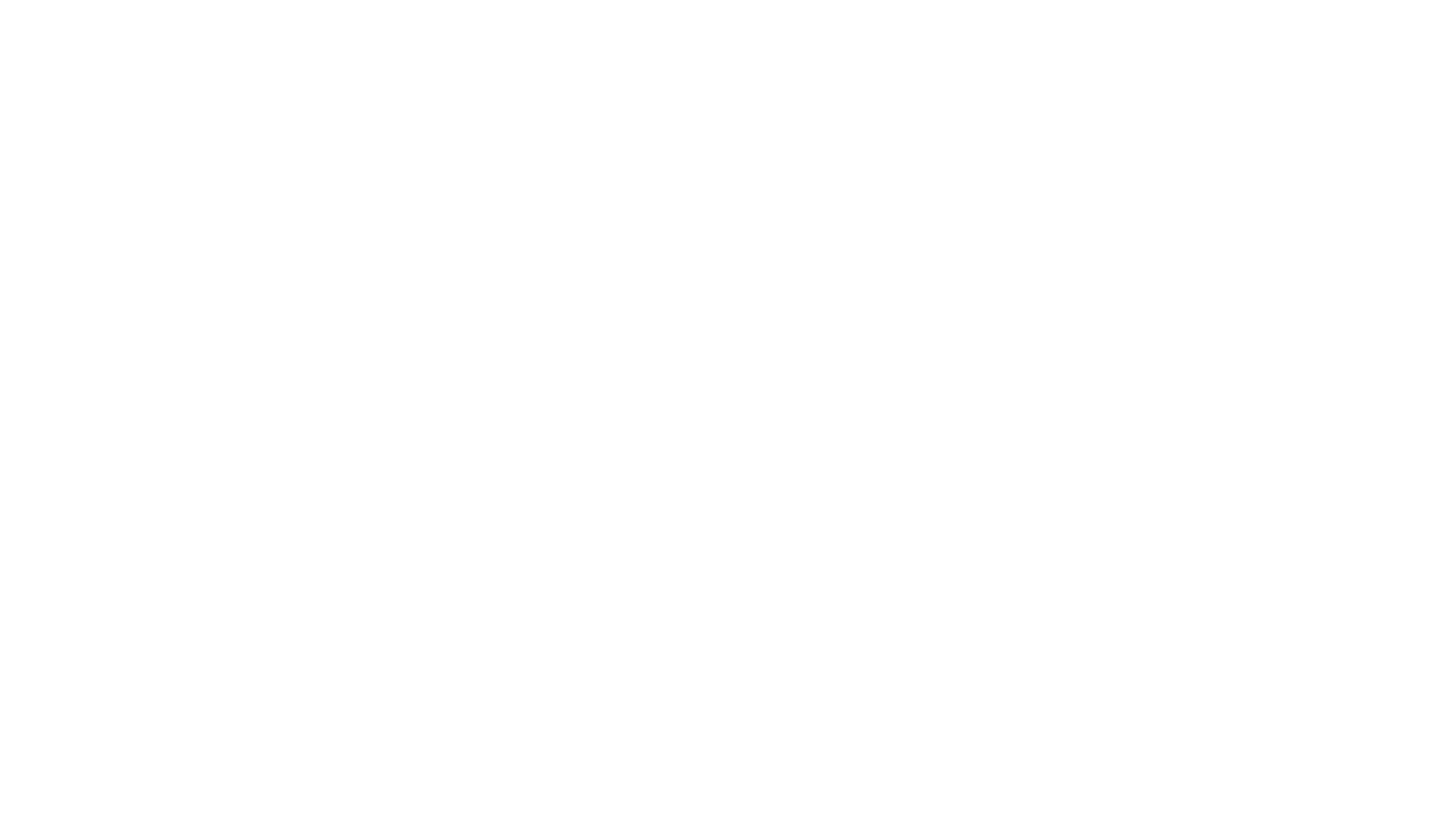 2. Typical features for Czech republic
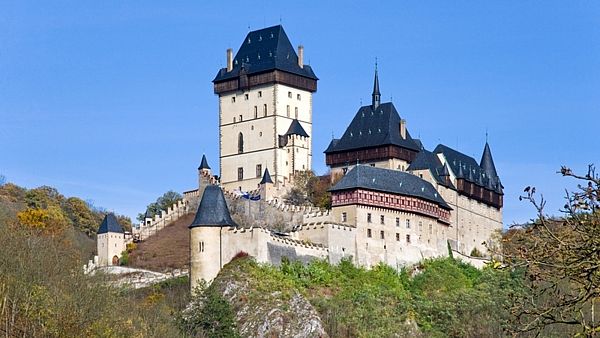 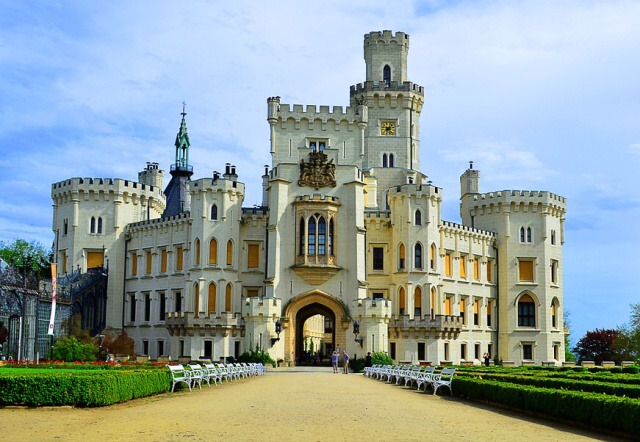 Country of castles
The biggest producers and consumers of beer
163 l/person/year
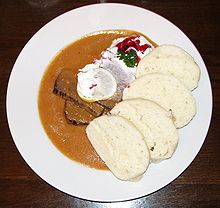 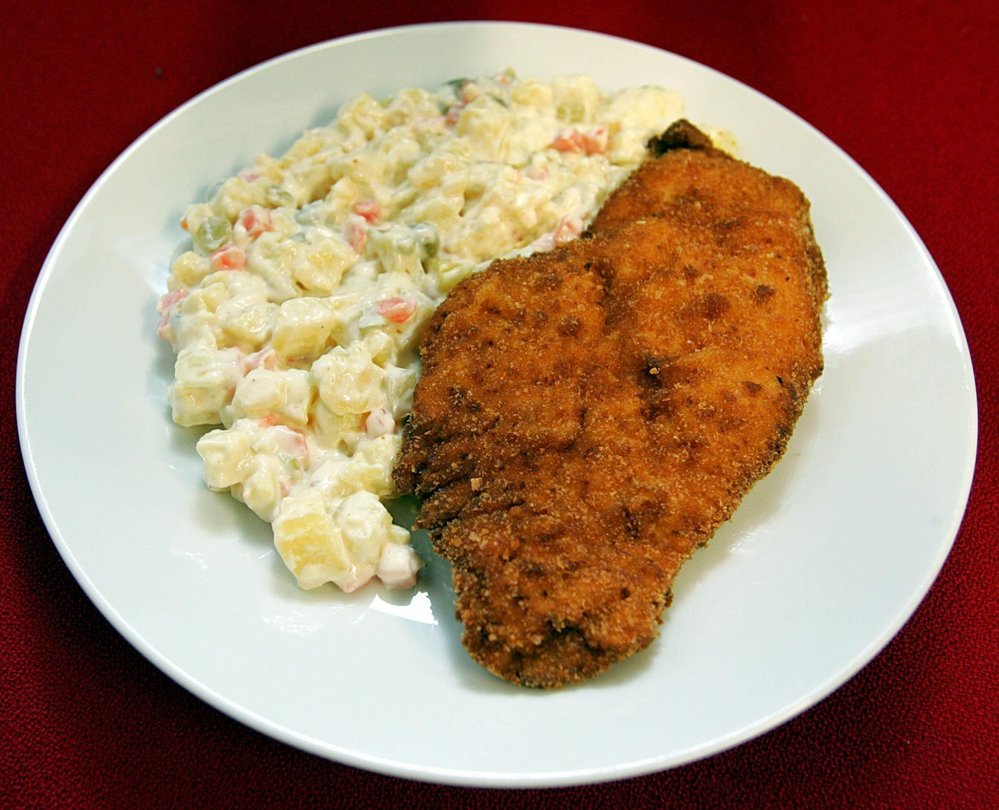 Another typical czech things
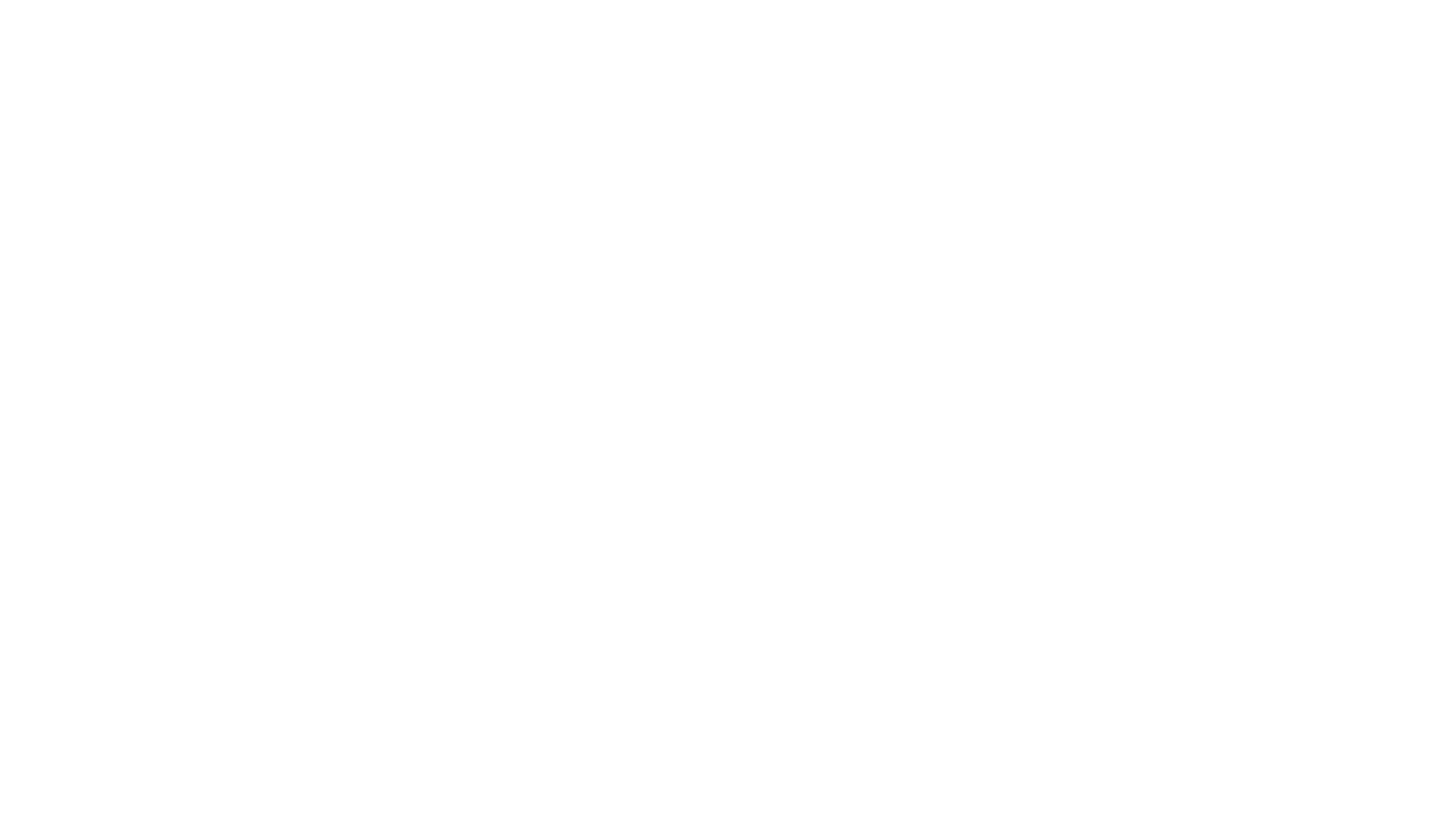 3. Conclusion
Is the Czech republic interesting to visit?
Historical cities
Nice nature
Thanks for your attention
Benedikt Malý
Sources
Praha [online]. 2015 [cit. 2018-11-05]. Dostupné z: http://www.golden-prague.cz
100+1 [online]. Prague, 2018 [cit. 2018-11-05]. Dostupné z: https://www.stoplusjednicka.cz/
Wikipedia [online]. Prague, 2018 [cit. 2018-11-05]. Dostupné z: https://cs.wikipedia.org/